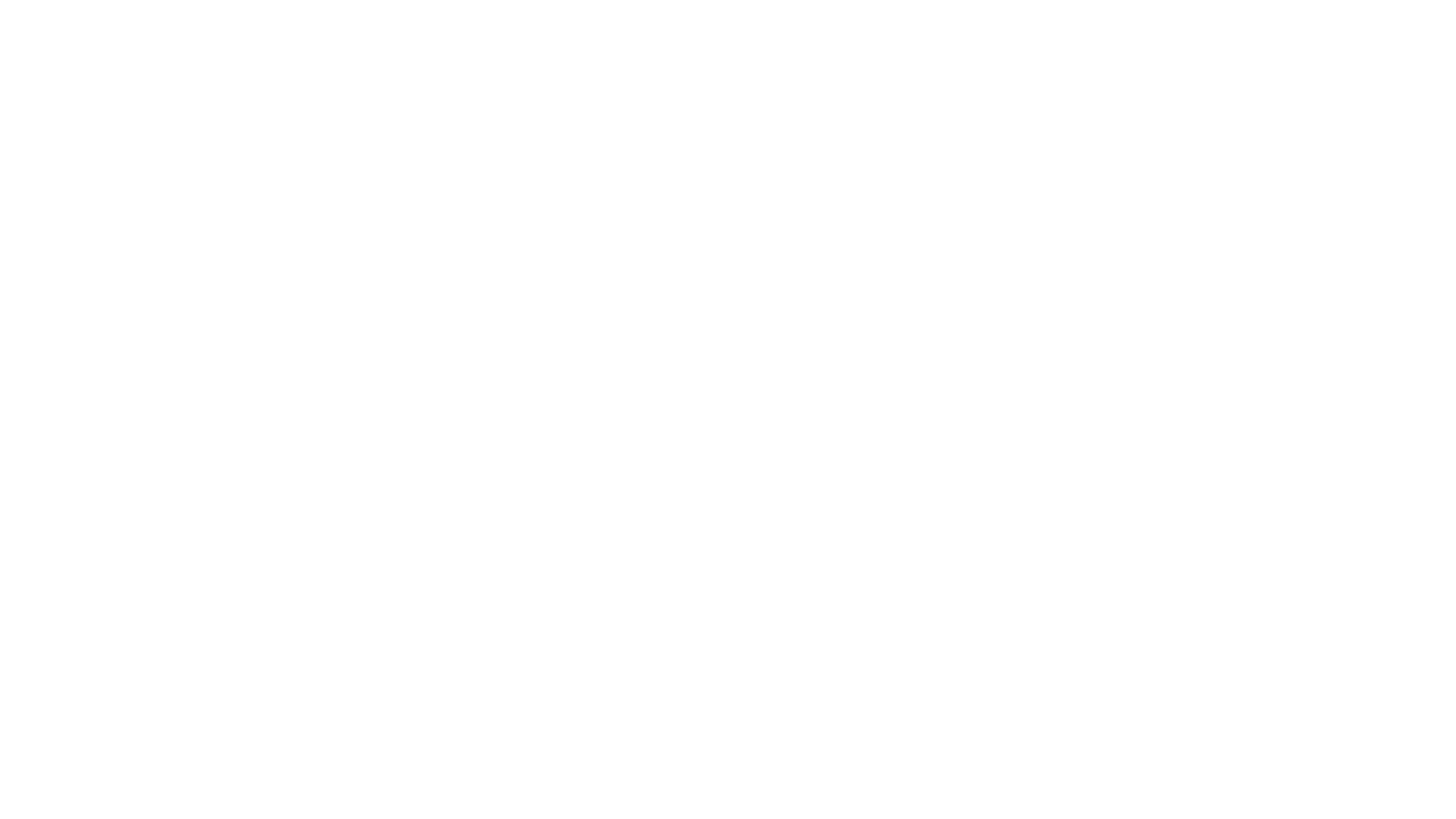 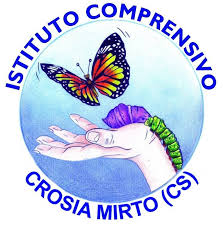 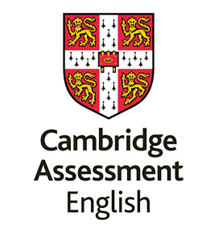 https://www.youtube.com/user/cambridgeenglishtv
Cambridge English Qualifications
Le Qualifiche Cambridge English consistono in una serie di esami articolati e di difficoltà progressiva che rendono lo studio dell’inglese efficace e gratificante.

Percorso  pensato per stimolare persone di tutte le età e livelli di competenza a imparare e migliorare l’inglese, sviluppando abilità linguistiche concrete passo dopo passo.

Ciascuna delle qualifiche di lingua rispecchia un livello del Quadro Comune Europeo delle Lingue, mettendo in grado gli studenti di sviluppare e migliorare progressivamente le abilità di speaking, writing, reading e listening.
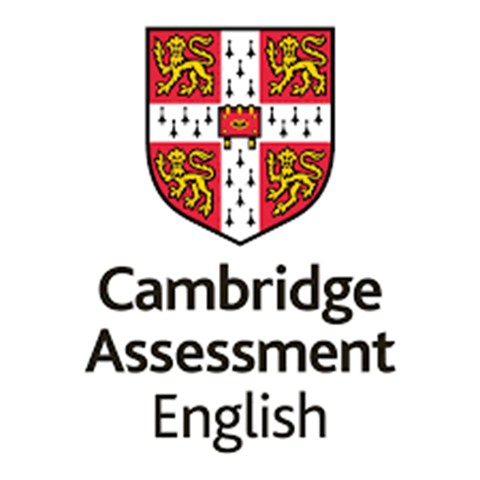 https://www.youtube.com/embed/_2haxOJK3-8
Il Quadro comune europeo di riferimento per la conoscenza delle lingue (QCER) o Common European Framework of Reference for Languages (CEFR) 
              è uno standard internazionale per descrivere le competenze linguistiche. Gli esami Cambridge Assessment English rispecchiano i livelli del Quadro Comune Europeo delle Lingue, mettendo in grado gli studenti di sviluppare e migliorare progressivamente le abilità di 
speaking e writing
 reading 
listening.
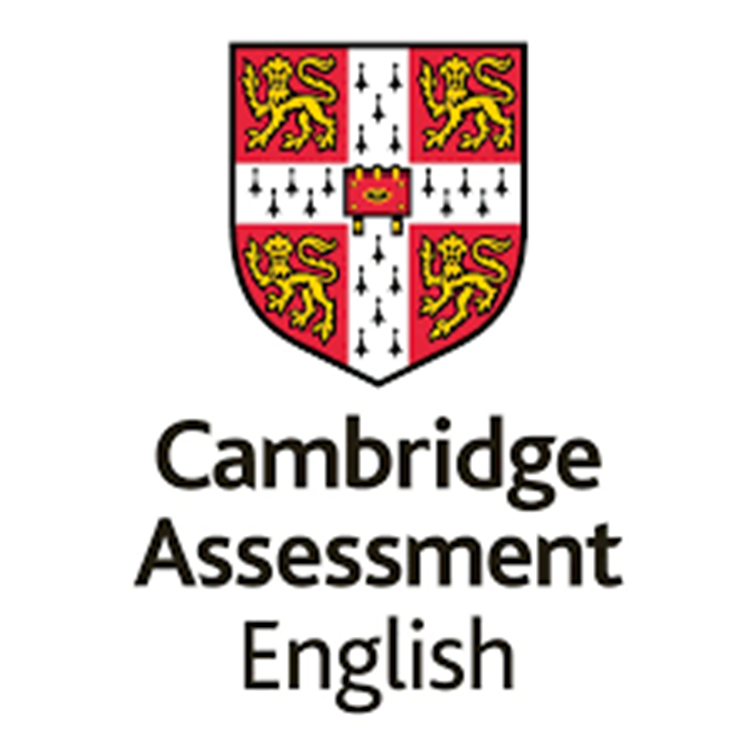 Pre   A1 Starters
    Questo è il primissimo esame della serie “young learners” creata appositamente per bambini della scuola primaria che compiono i primi passi nell’apprendimento dell’inglese.
      


A1      Movers
    Il secondo esame per “young learners” motiva i più piccoli a imparare la lingua attraverso attività divertenti e colorate.
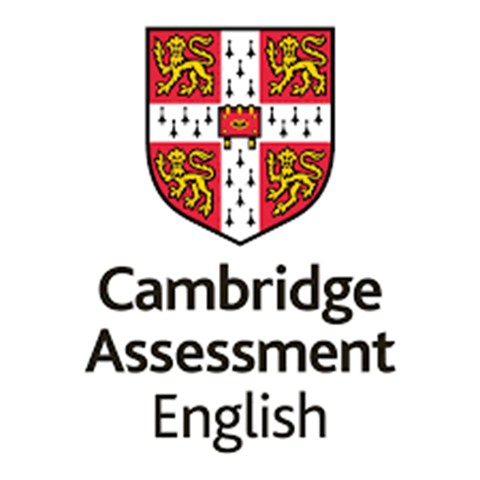 Pre A1 Starters permette ai ragazzi di fare il primo passo verso:

comprensione di contenuti basici in inglese nel web
lettura e ascolto di libri, canzoni, programmi e film in inglese
comunicare con bambini di altre nazionalità
       N° prove:	                                           3
       Tempo per il test:	                           Circa 45 minuti
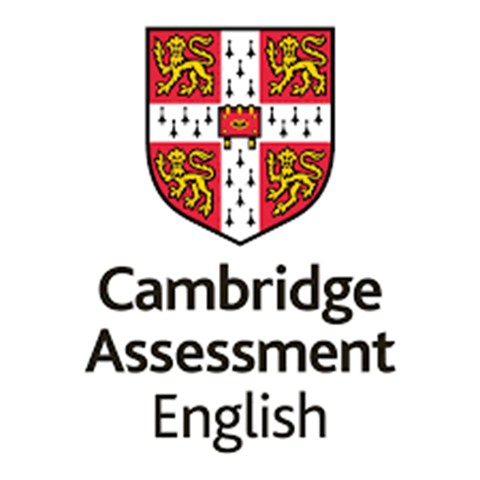 Perché scegliere Pre A1 Starters:
non scoraggia i bambini: ognuno di loro passa il test e riceve il certificato per celebrare l’inizio del percorso di apprendimento
simula situazioni reali per rendere l’apprendimento più utile
copre tutte le principali varietà della lingua inglese (ad esempio: inglese britannico e inglese americano)
si può sfruttare una vasta gamma di materiali di supporto gratuiti e a pagamento
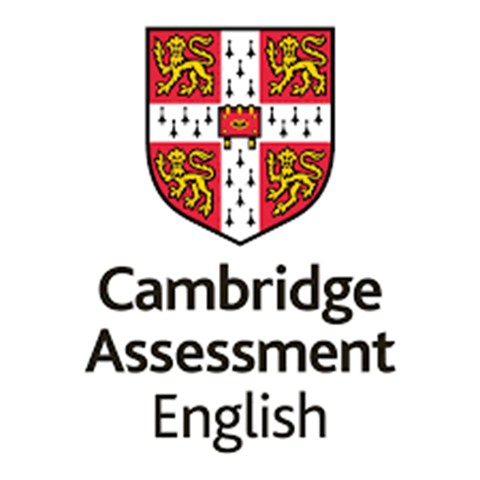 A1 Movers permette di fare il primo passo verso:

comprensione di istruzioni basiche

prendere parte a semplici conversazioni

completare informazioni, scrivere brevi note su date, luoghi e tempi. N° Prove:   3

Tempo per il test:     circa 1 ora
Consigliato a:	Scuole primarie e secondarie di primo grado
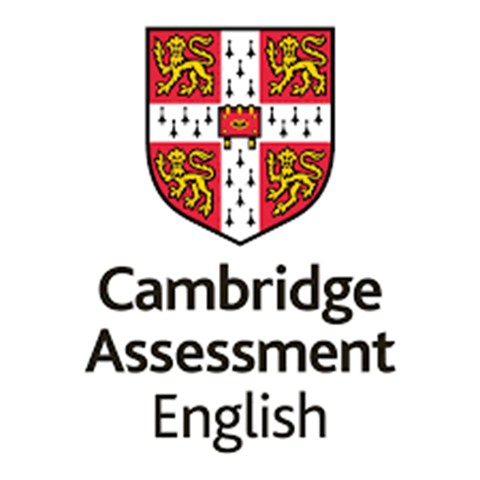 Perché scegliere A1 Movers:

non scoraggia i bambini: ognuno di loro passa il test e riceve un certificato per gratificare l’impegno

simula situazioni reali per rendere l’apprendimento più utile

copre tutte le principali varietà della lingua inglese (ad esempio: inglese britannico e inglese americano)

si può usufruire di materiali per una migliore preparazione agli esami
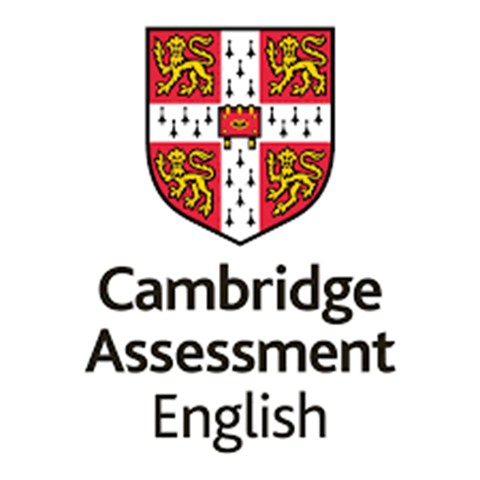 STARTERS   MATERIALS
  https://www.cambridgeenglish.org/exams-and-tests/starters/preparation/



. MOVERS   MATERIALS
https://www.cambridgeenglish.org/exams-and-tests/movers/preparation/
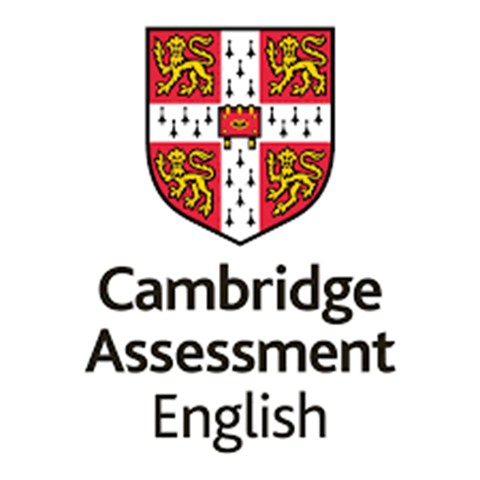